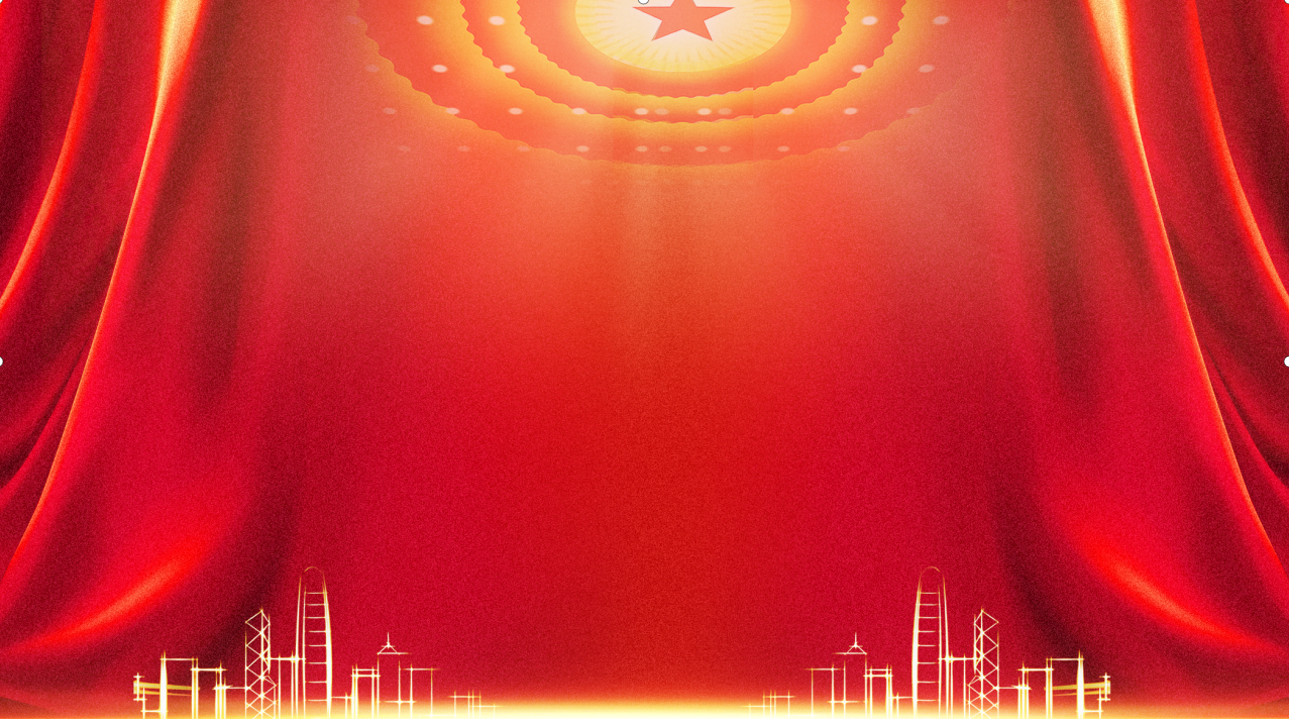 梁山县工业和信息化局2022年政府信息公开作年度报告图解
本报告由梁山县工业和信息化局按照《中华人民共和国政府信息公开条例》（以下简称《条例》）和《中华人民共和国政府信息公开工作年度报告格式》（国办公开办函〔2021〕30号）要求编制。
本报告内容包括总体情况、主动公开政府信息情况、收到和处理政府信息公开申请情况、政府信息公开行政复议和行政诉讼情况、存在的主要问题及改进情况、其他需要报告的事项等六部分内容。
本报告所列数据的统计期限自2022年1月1日起至2022年12月31日止。本报告电子版可在政府门户网站（http://www.liangshan.gov.cn/）查阅或下载。如对本报告有疑问，请与梁山县工业和信息化局联系（地址：梁山县新城区政务中心1号办公楼2019-1室，联系电话：0537-7324617）。
1
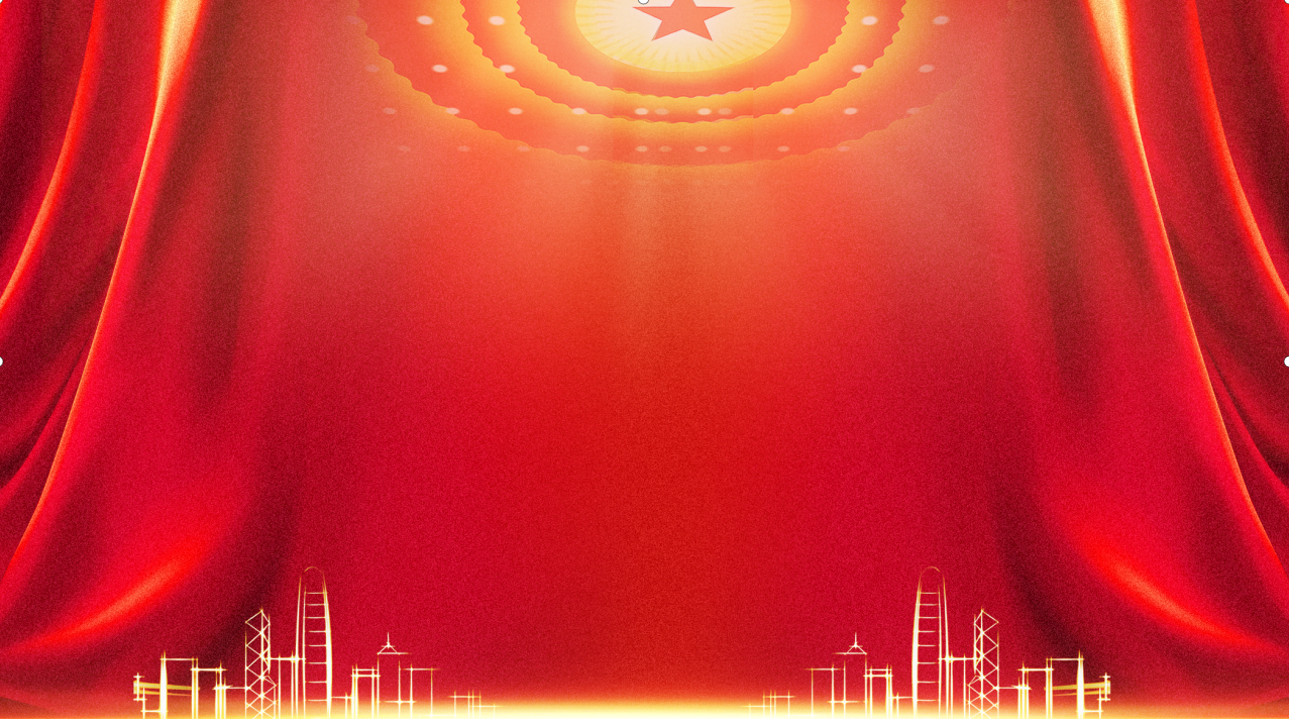 梁山县工业和信息化局2022年政府信息公开作年度报告图解
一、总体情况
今年以来，本单位政务公开工作按照国务院、省、市、县关于深入开展政务公开工作的安排意见，坚持以促进依法行政、改进工作作风、增强政府工作透明度为重点，以公开、公正、便民和廉政、勤政为目的，积极探索，大胆实践，扎实推进政务公开工作。
（一）主动公开情况
2022年1月1日至2022年12月31日本单位主动共公开各类政务信息2条，其中财政预决算信息2条，部门会议0条、建议提案0条、金融风险防范0条、政务公开组织管理0条、公告公示0条。依申请公开信息0条。
（二）依申请公开情况
2022年1月1日至2022年12月31日本中心依申请公开信息0条，与上一年度相同。
（三）政府信息管理情况
健全完善政府信息公开领导小组，由主要负责同志任组长，分管办公室副局长任副组长，各科室负责人为成员，领导小组办公室设在局办公室，明确专人做好政府信息公开收集、审查和发布工作，努力提升信息发布质量。
2
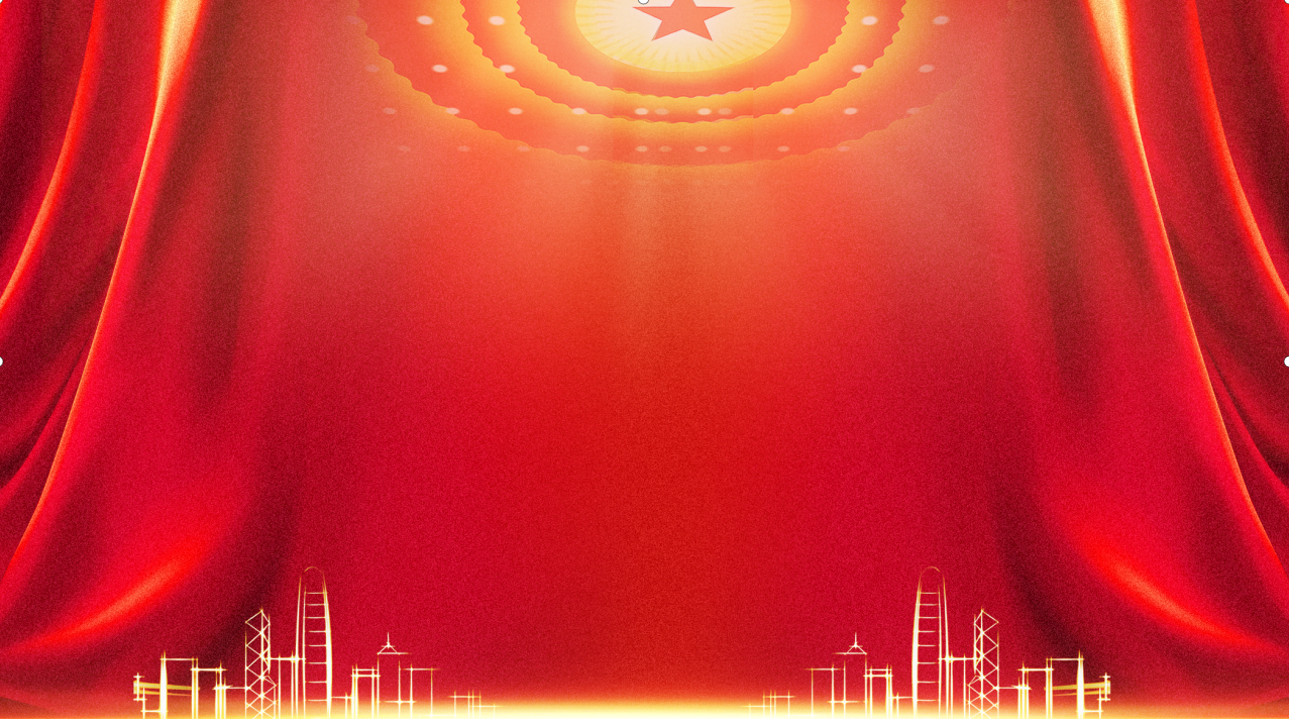 梁山县工业和信息化局2022年政府信息公开作年度报告图解
二、主动公开政府信息情况
3
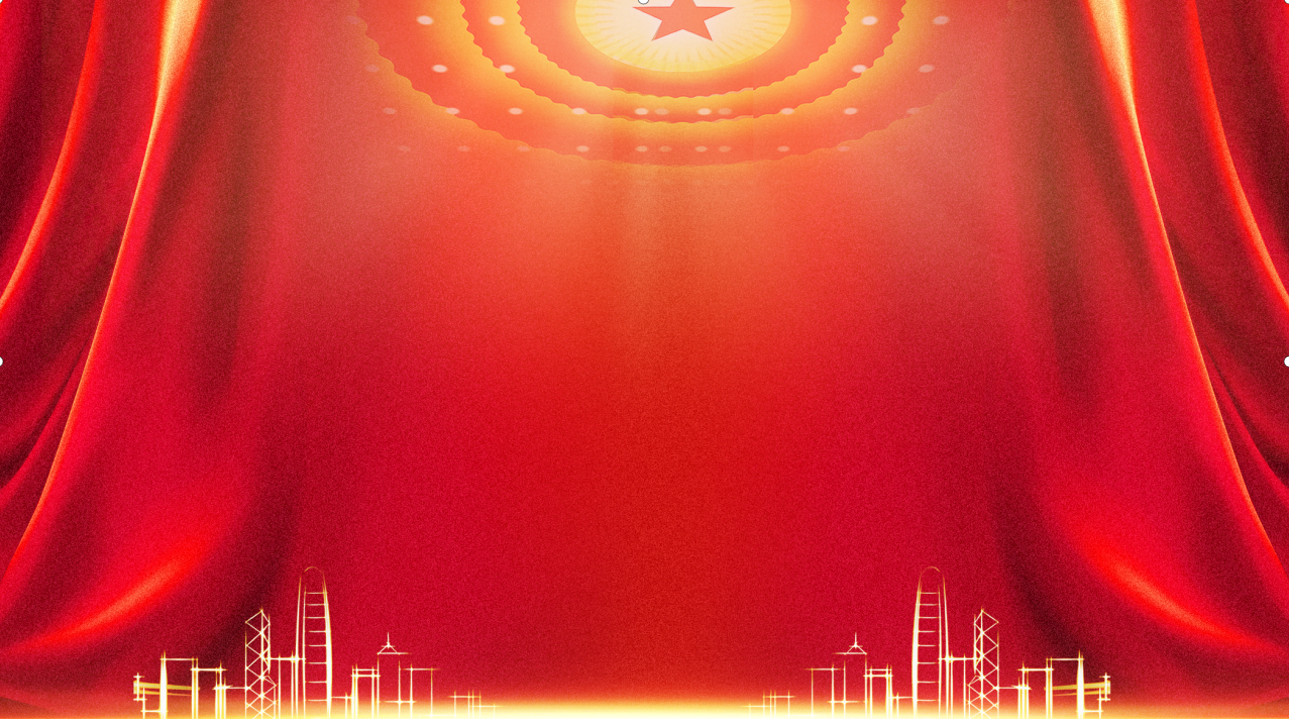 梁山县工业和信息化局2022年政府信息公开作年度报告图解
4
三、收到和处理政府信息公开申请情况
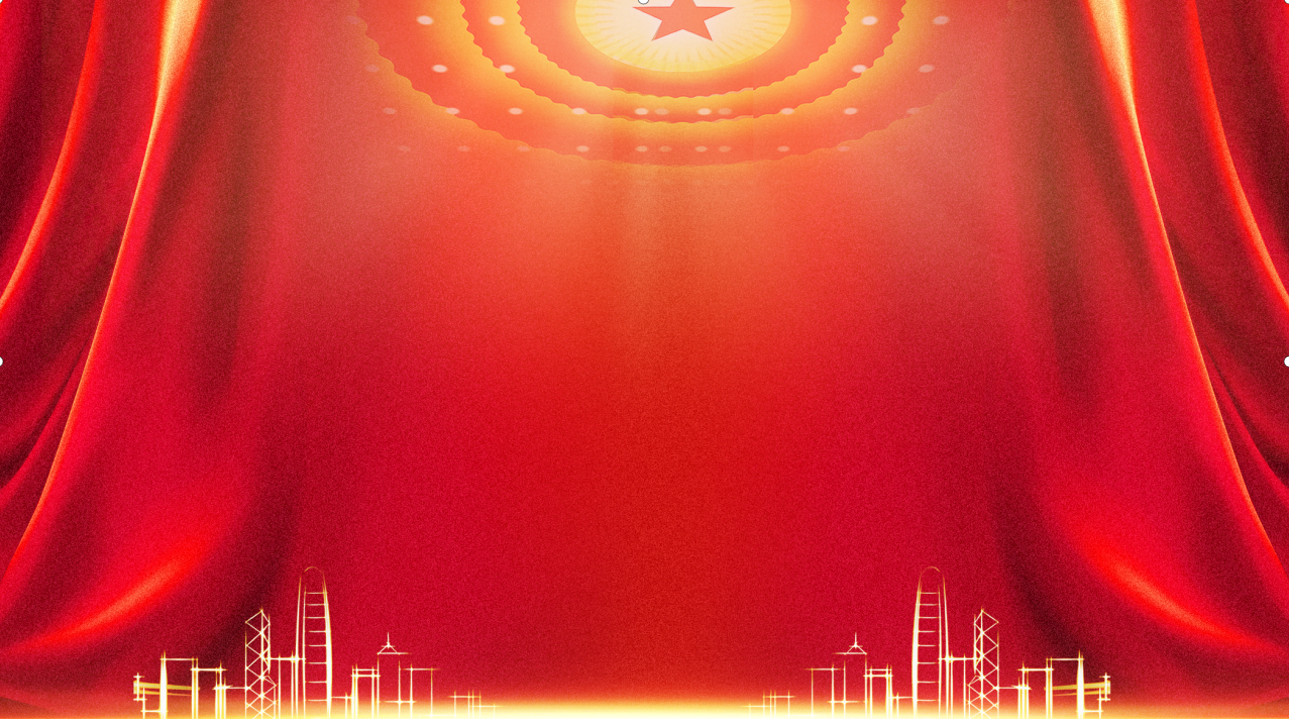 梁山县工业和信息化局2022年政府信息公开作年度报告图解
5
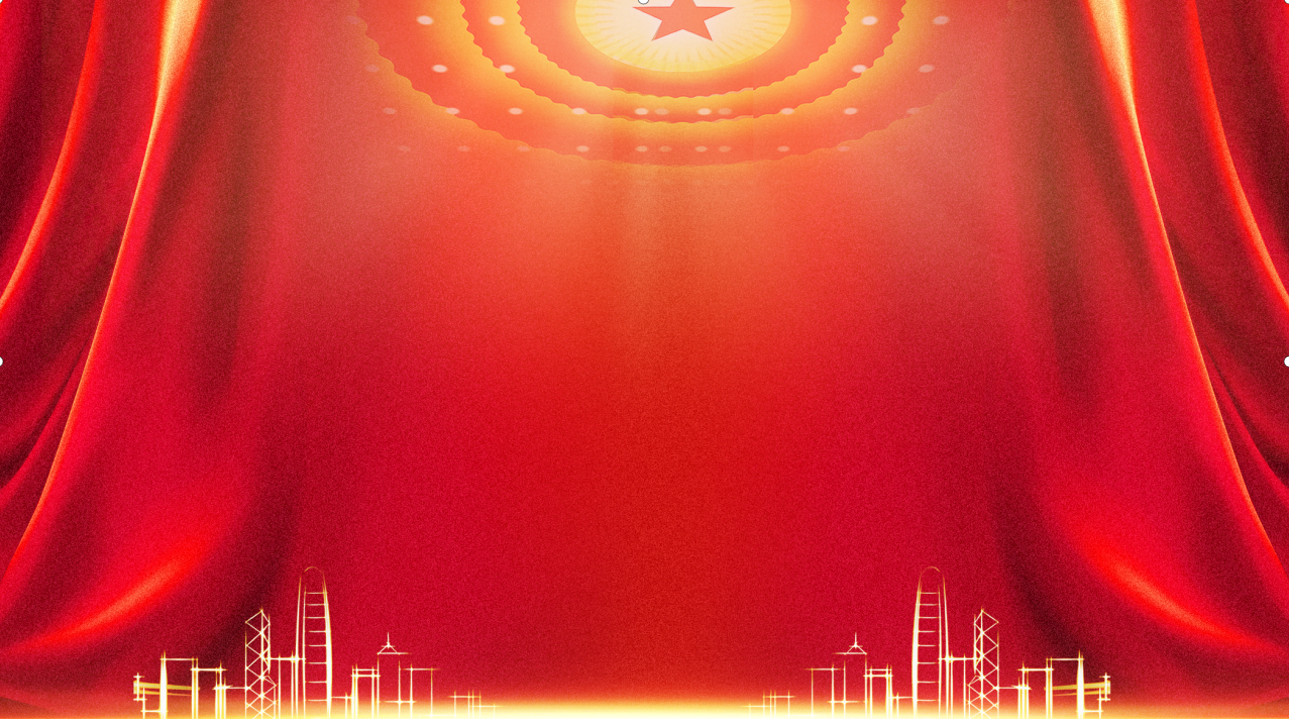 梁山县工业和信息化局2022年政府信息公开作年度报告图解
6
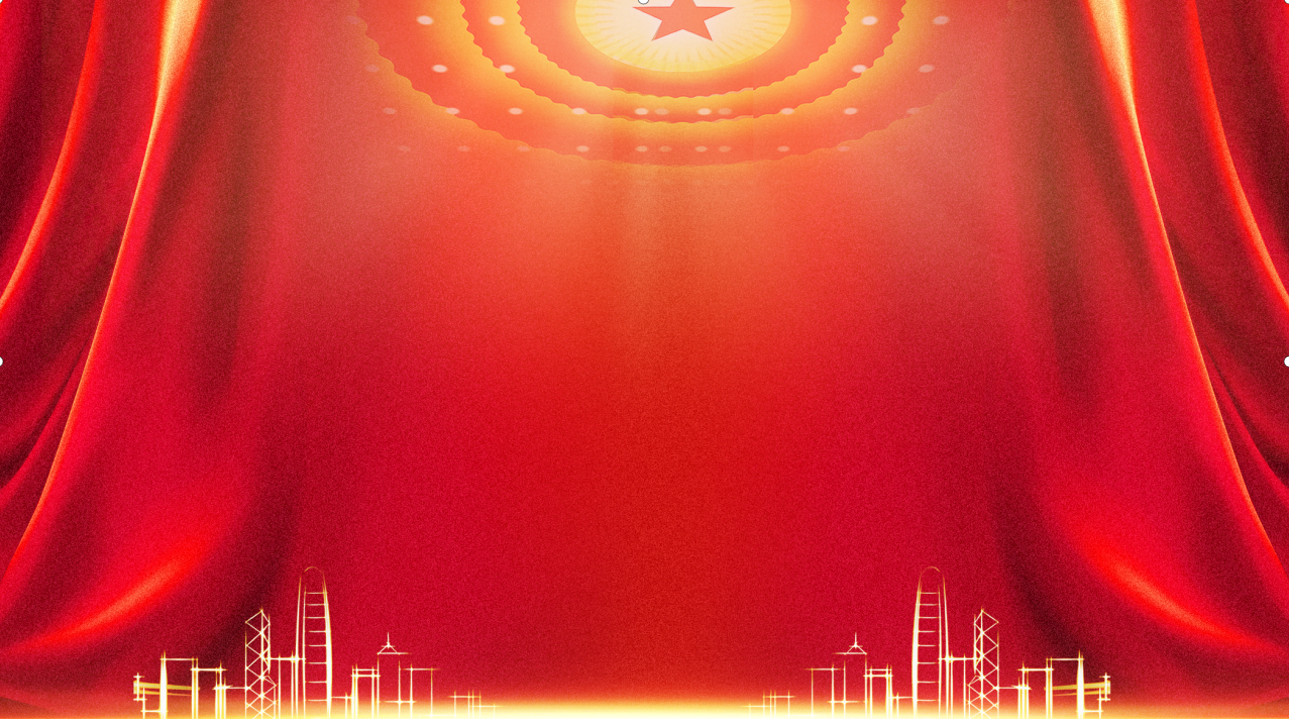 梁山县工业和信息化局2022年政府信息公开作年度报告图解
7
四、政府信息公开行政复议、行政诉讼情况
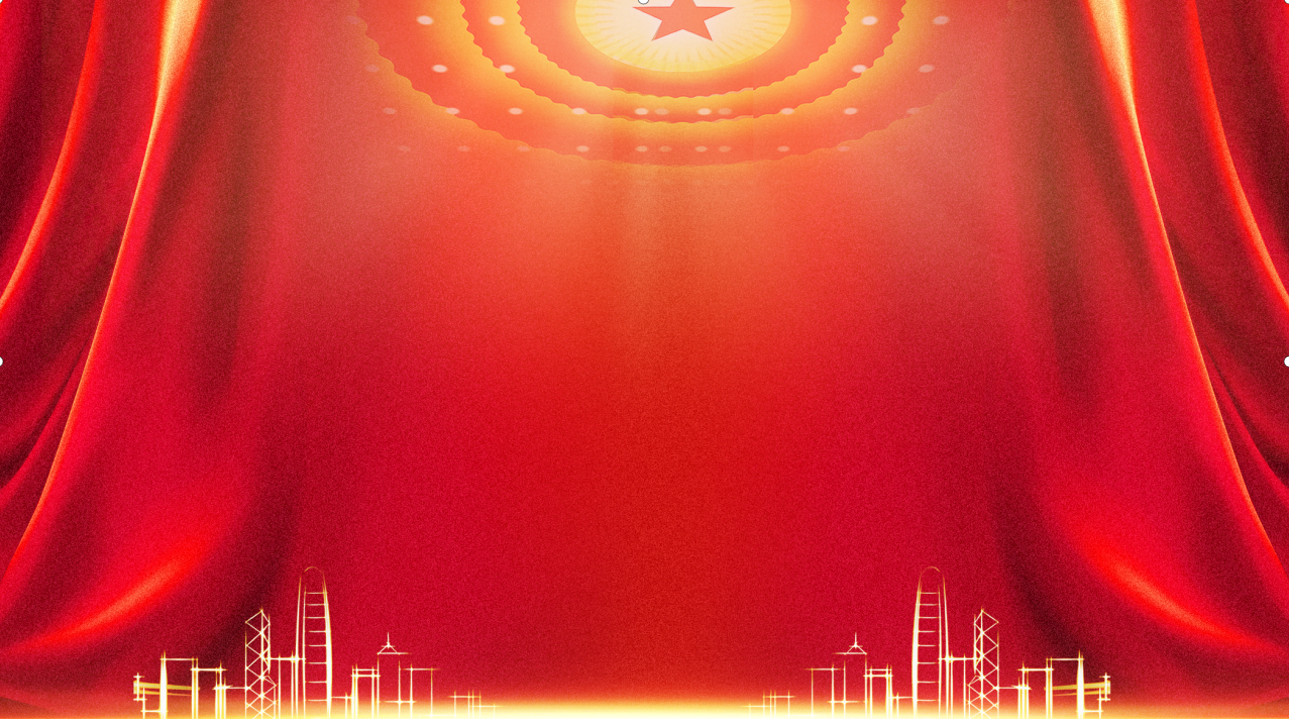 梁山县工业和信息化局2022年政府信息公开作年度报告图解
五、存在的主要问题及改进情况
  存在的问题：政府信息公开的时效性有待增强。本单位政务公开牵扯的方面较多，平时需向不同科室征集信息，如各科室不及时和政务公开负责人员沟通，就会造成公开不及时，甚至未公开，尤其是重点领域信息公开不及时不充分。
  下一步工作打算：一是建立动态协调机制。完善本中心主动公开目录，进一步明确各科室职责，加强各科室对政府信息公开工作的重视度，强化地方招商领域的信息公开，做到应公开、尽公开。二是加强指导督促，对存在的信息发布质量不高、明显错误等突出问题及时进行纠正，注重信息发布质量，做到公开信息及时准确，把政务公开工作做踏实。
8
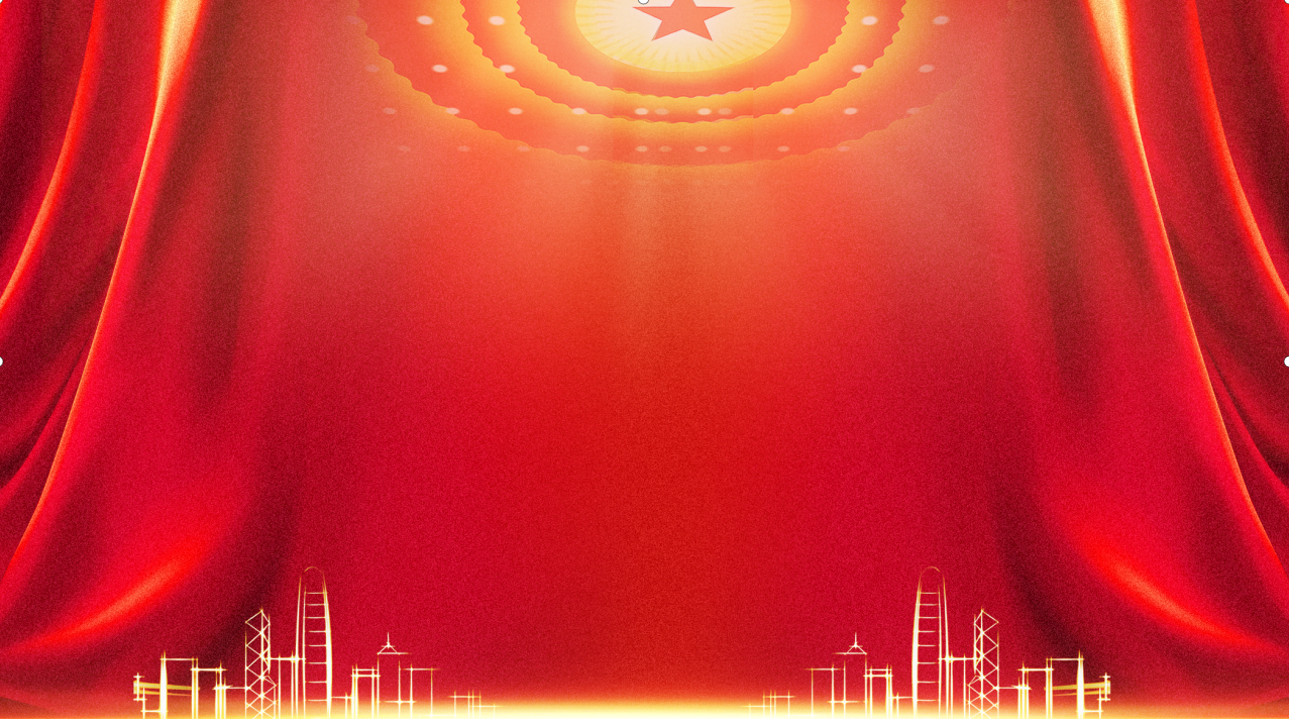 梁山县工业和信息化局2022年政府信息公开作年度报告图解
9
六、其他需要报告的事项

（一）依据《政府信息公开信息处理费管理办法》规定，我局2022年未收取相关费用。

（二）本行政机关落实上级年度政务公开工作要点情况；主动公开机构职能、权责清单、财政预决算信息、行政执法公示、政府采购、部门动态、建议提案办理等栏目。

（三）人大代表建议和政协提案办理结果公开情况：

2022年，县工信局共收到县十九届人大一次会议代表建议16件，已全部完成。2022年，县教体局共收到县政协十一届一次会议提案15件，已全部完成。

（四）年度政务公开工作创新情况：无。

（五）政府信息公开工作年度报告数据统计需要说明的事项：无。

（六）认为需要报告的其他事项：无。

（七）其他有关文件专门要求通过政府信息公开工作年度报告予以报告的事项：无。